Khám pháCỦ GỪNG
Lứa tuổi: 3-4 tuổi
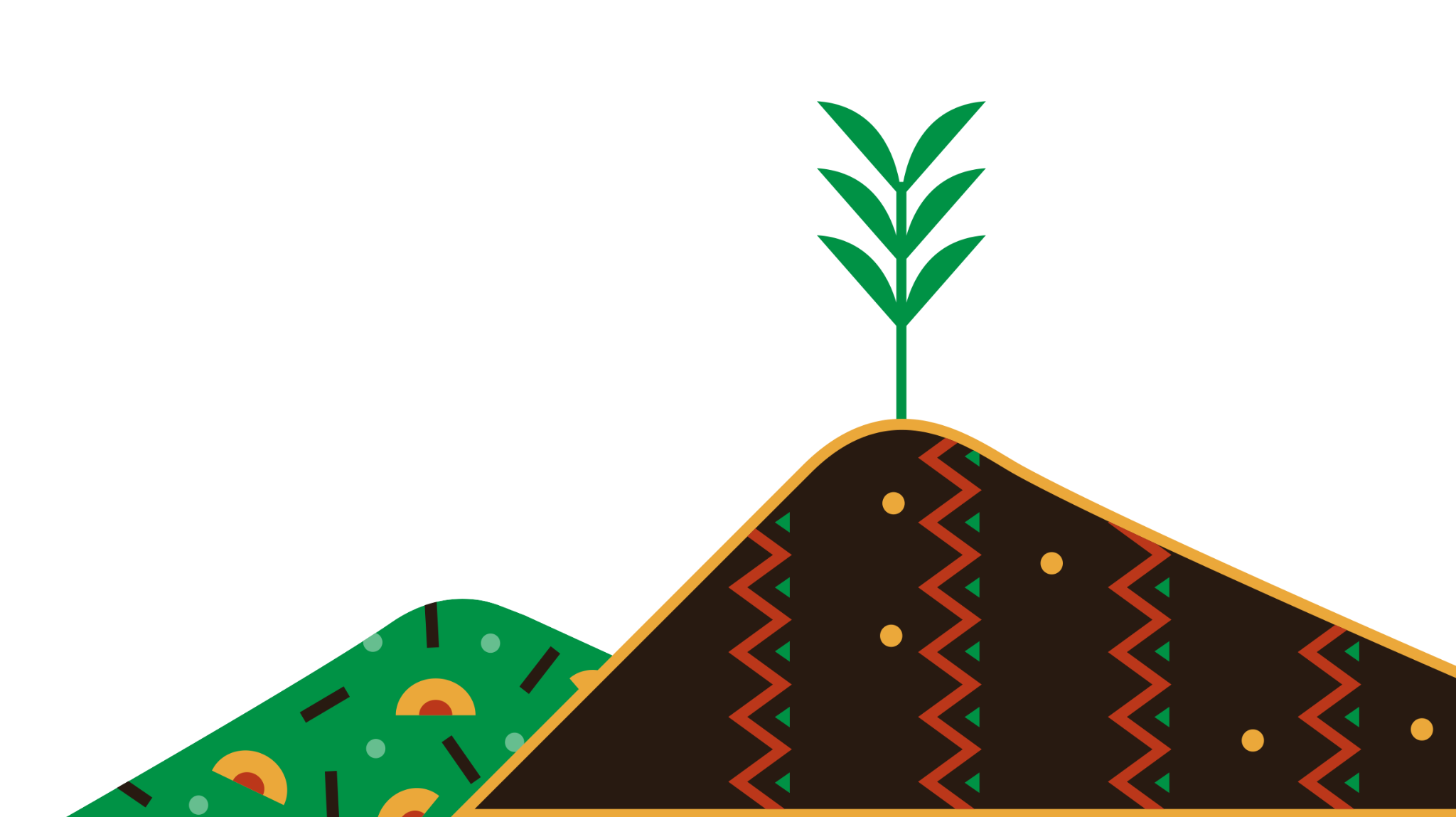 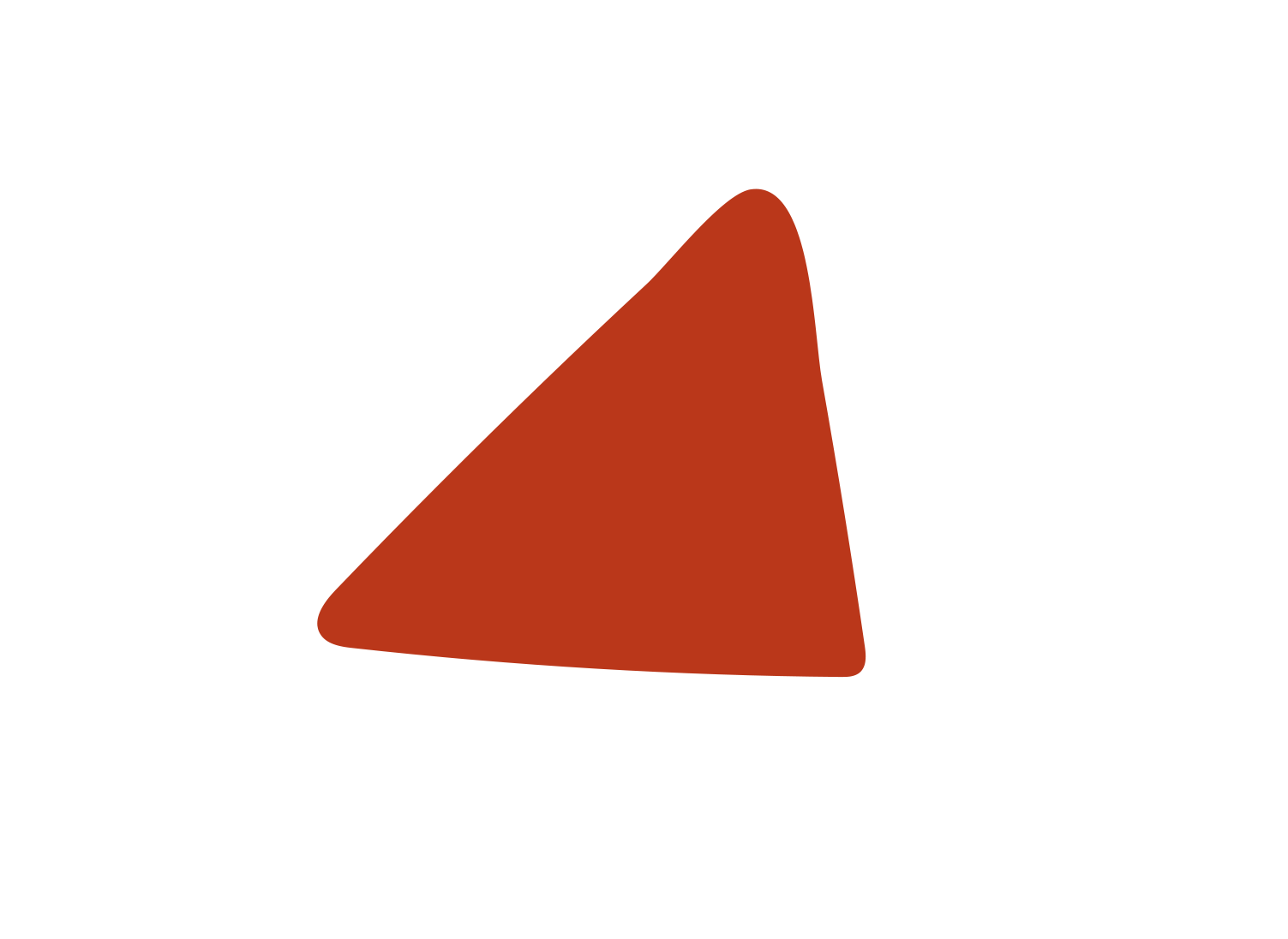 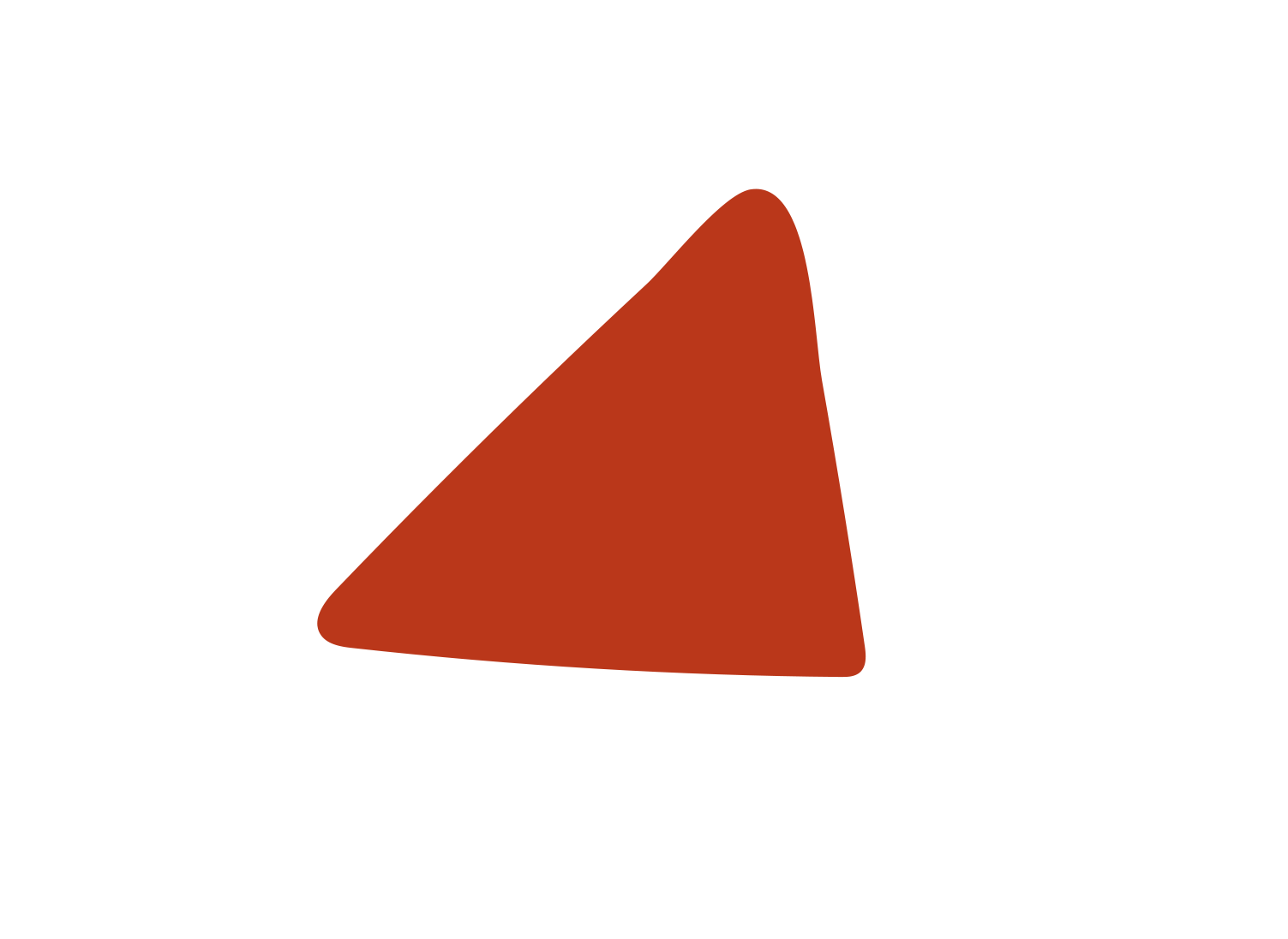 Giáo viên: Thạch Lan Hương
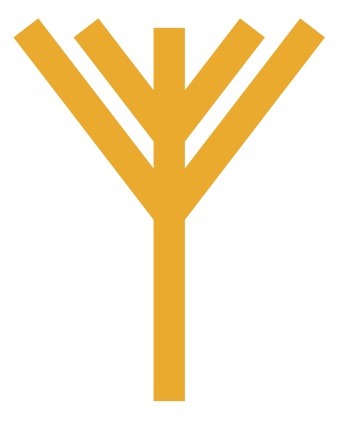 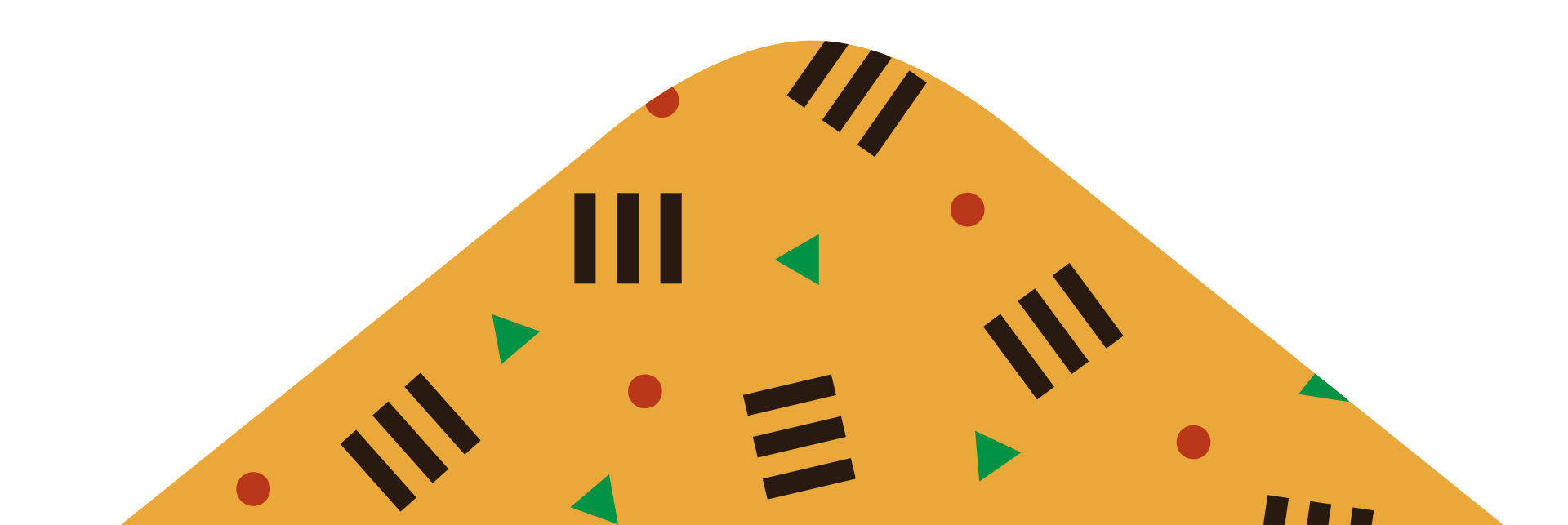 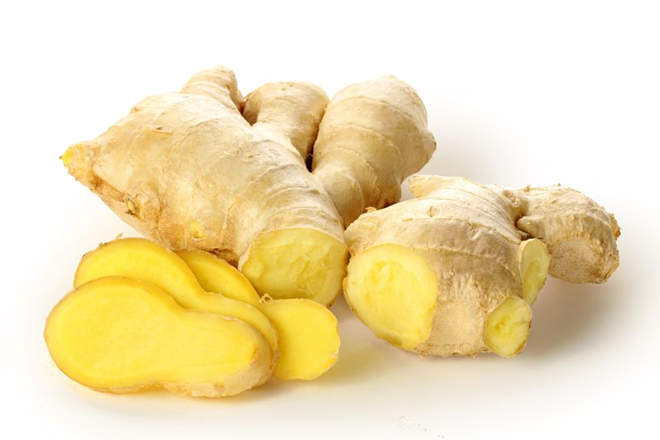 Quan sát
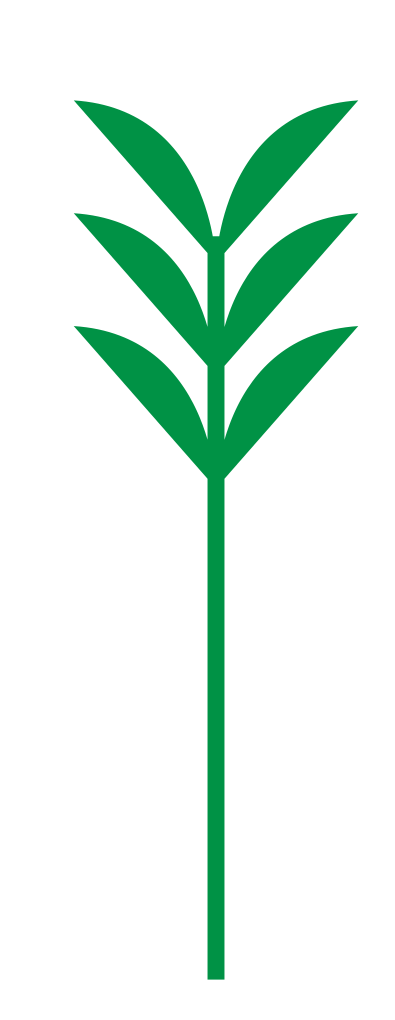 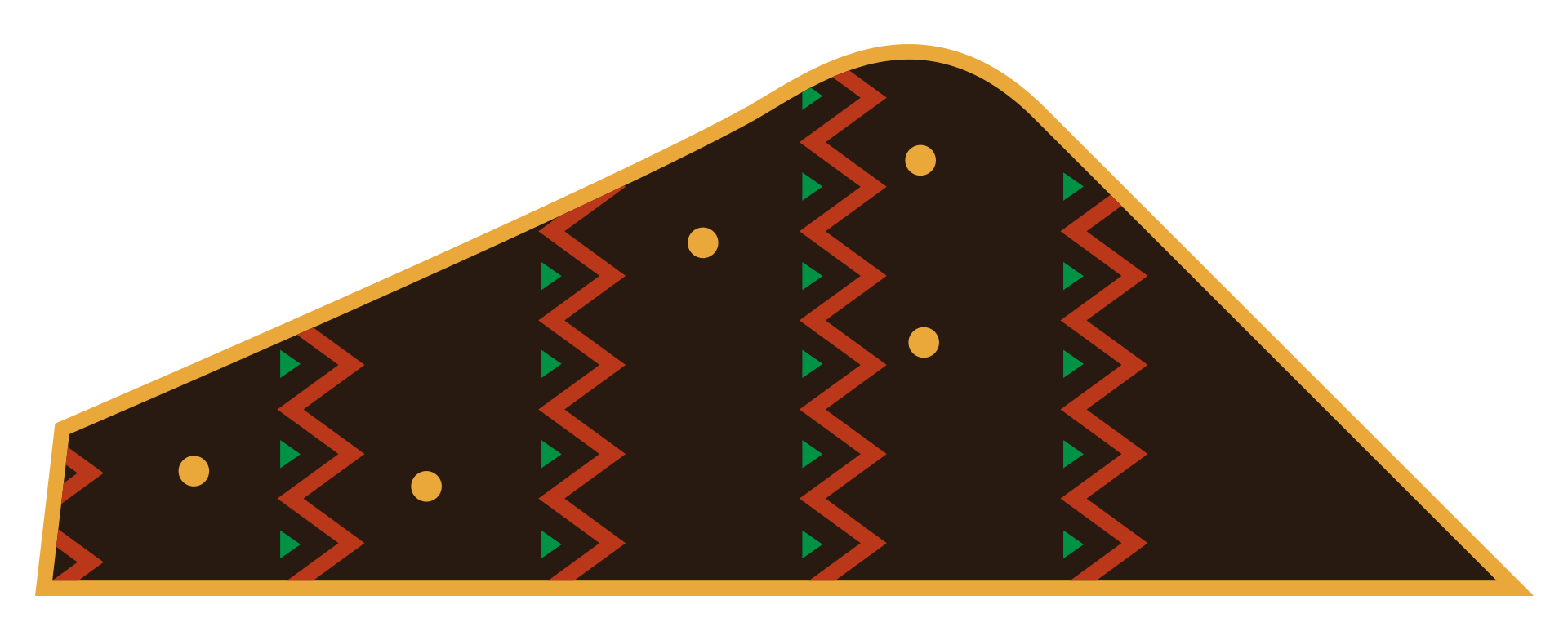 Những món ăn được chế biến
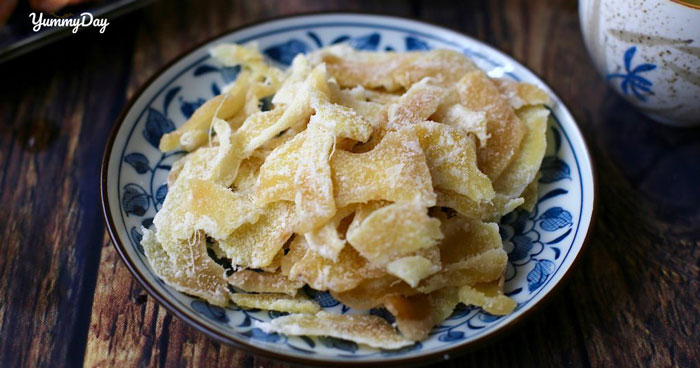 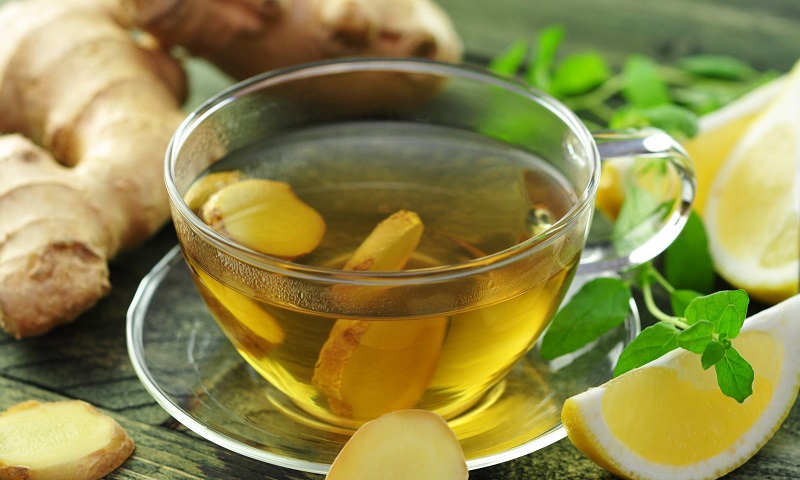 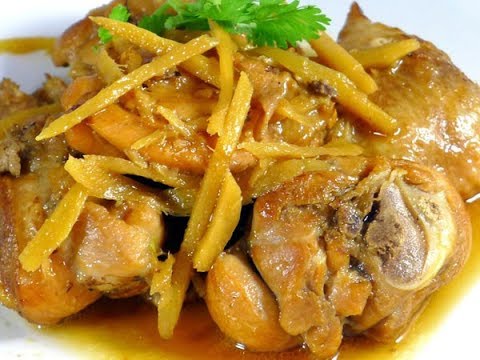 Công dụng của gừng
Làm gia vị cho món ăn hàng ngày
Chống say xe, trúng gió
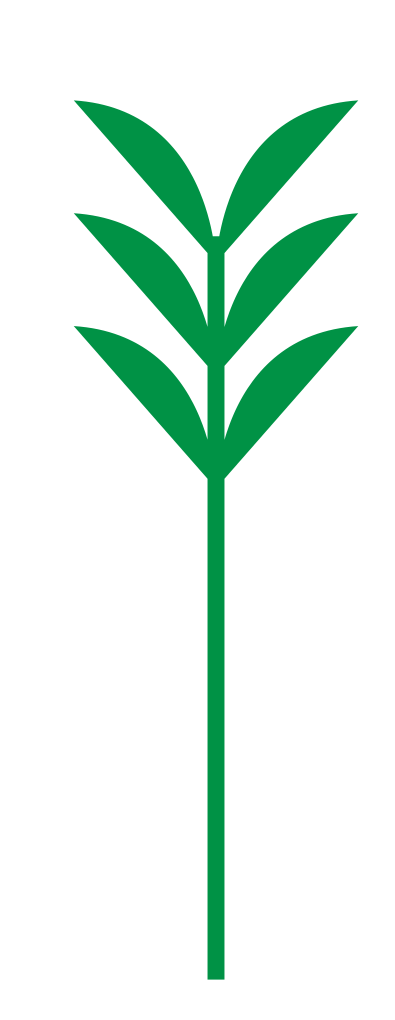 Làm ấm bụng, kích thích tiêu hóa
Làm siro chữa ho
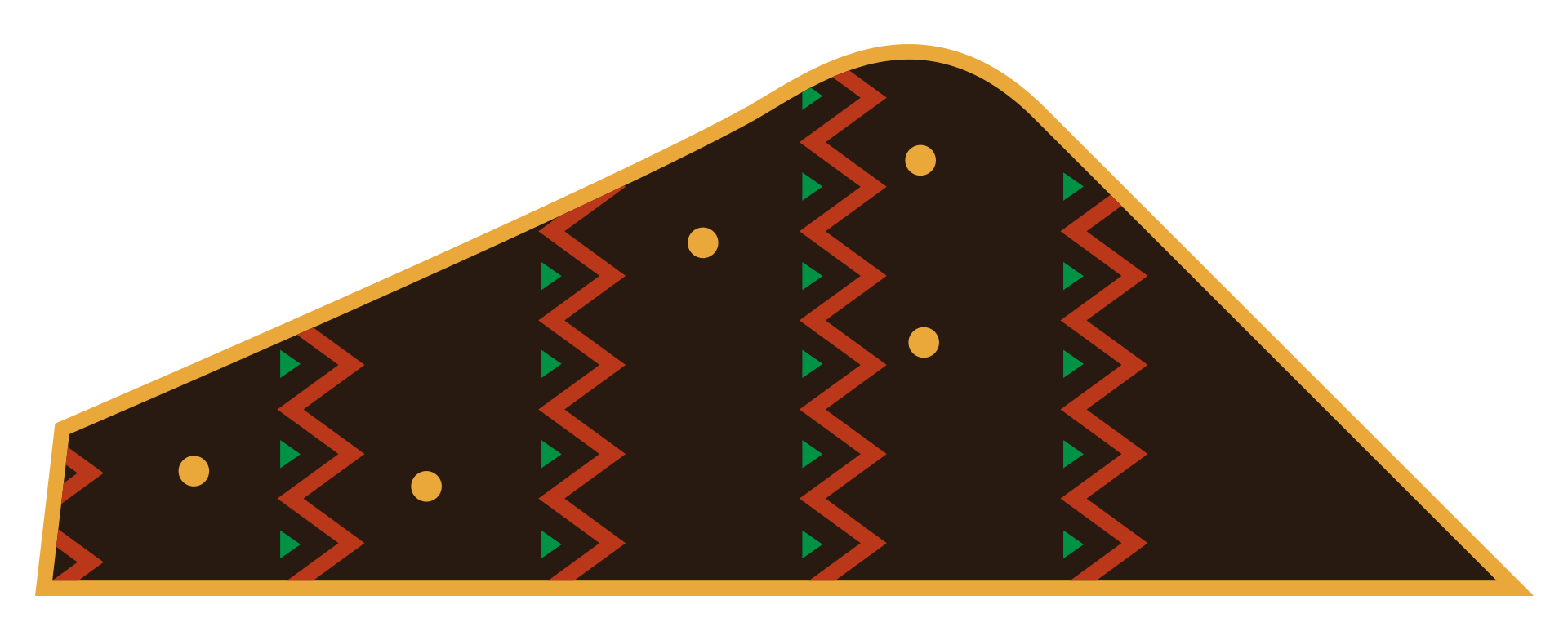 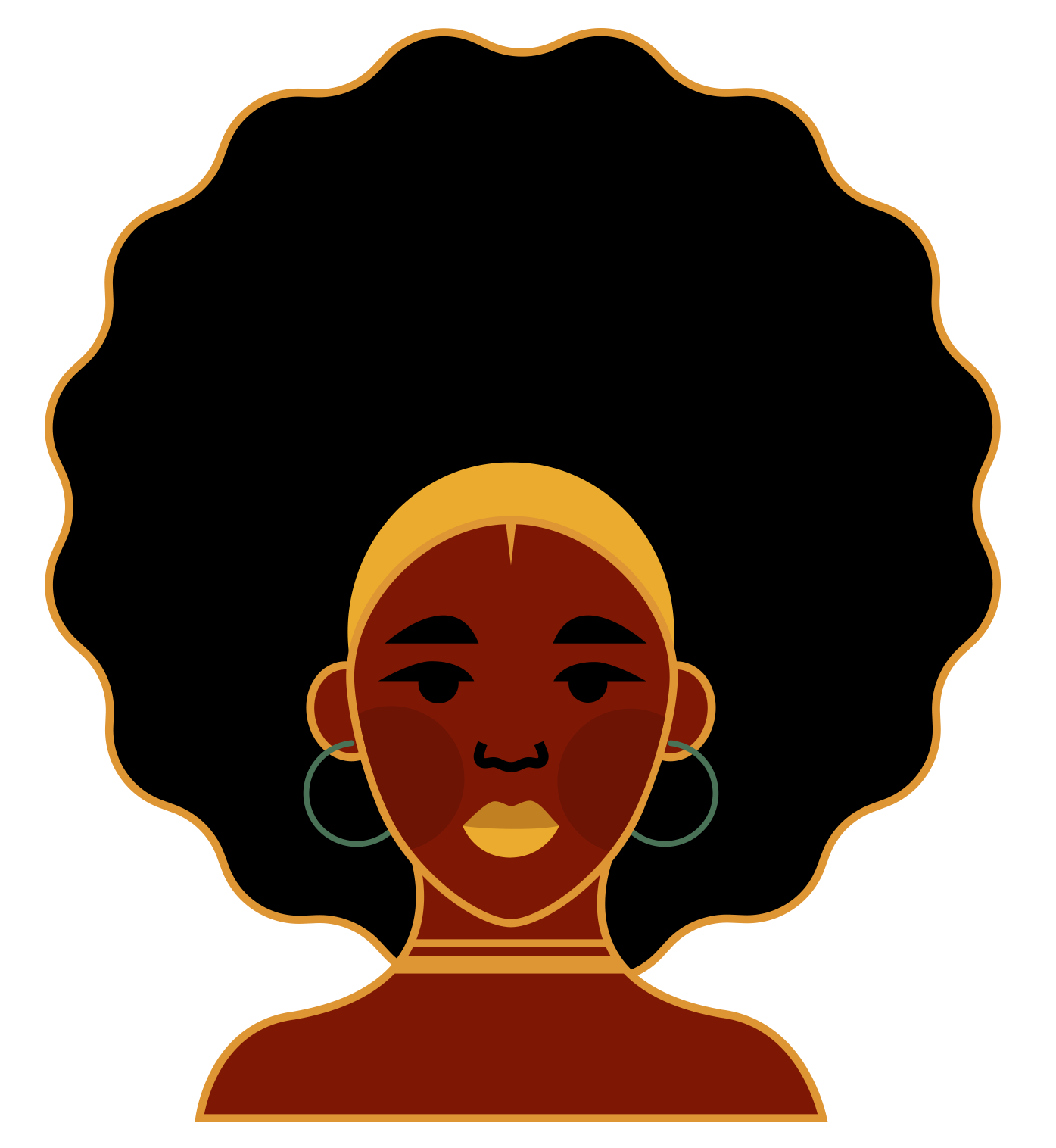 01
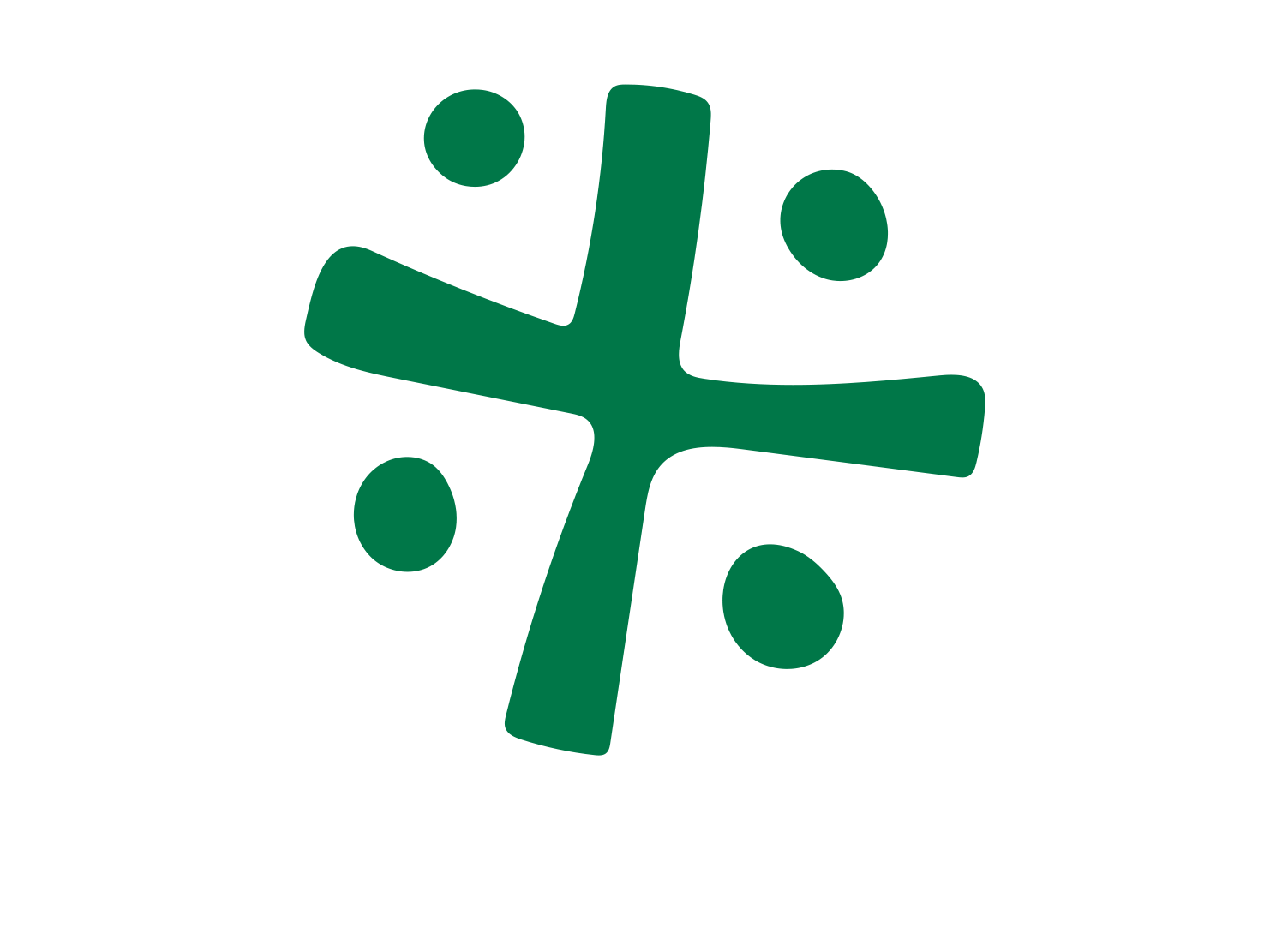 Cảm nhận và rửa gừng
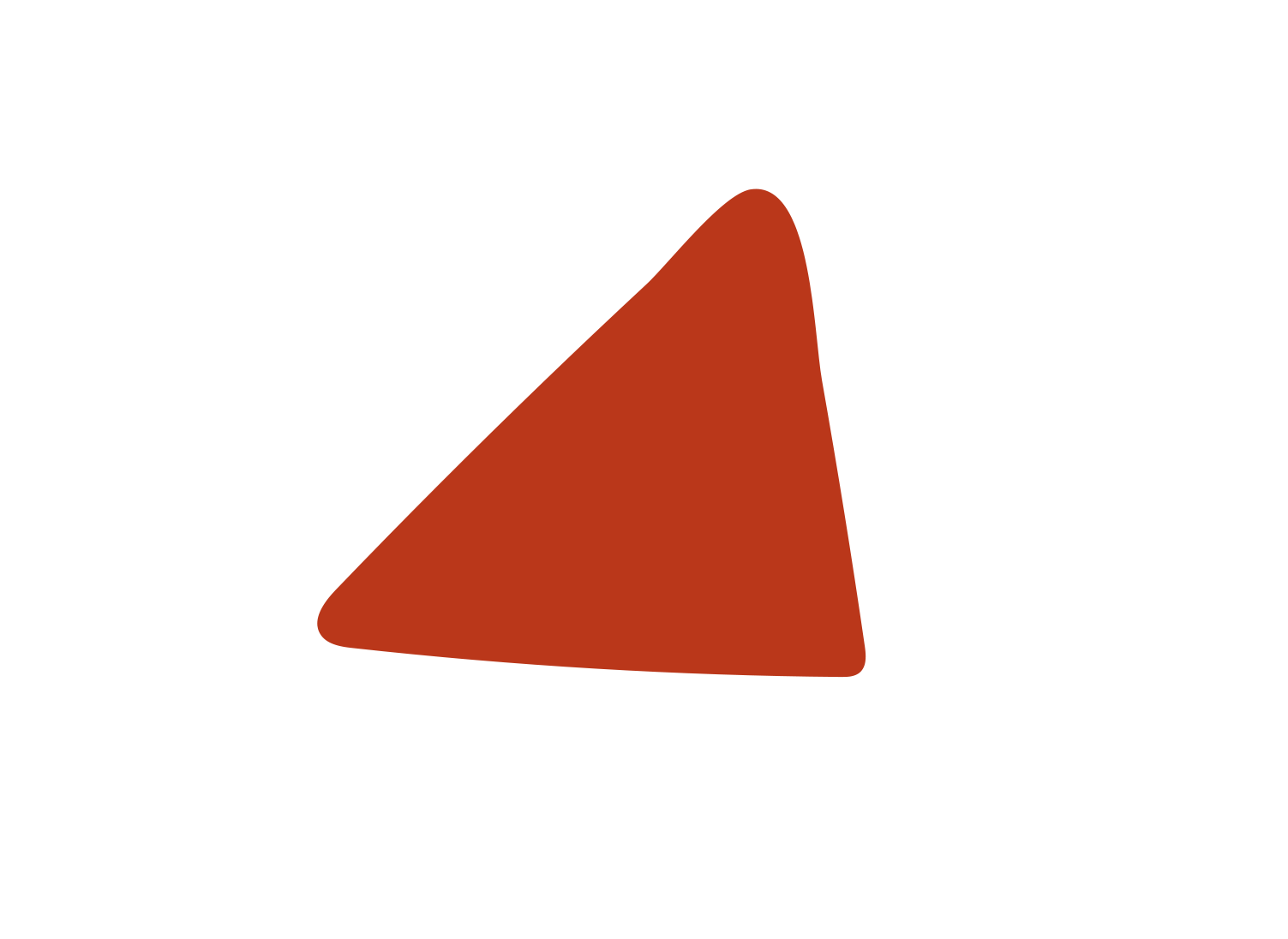 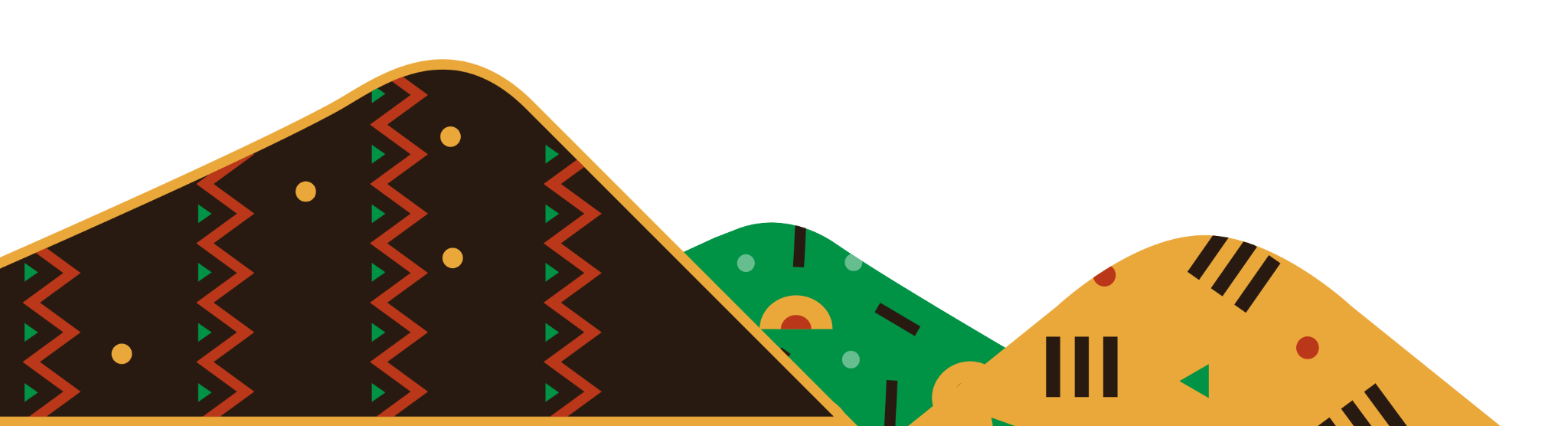 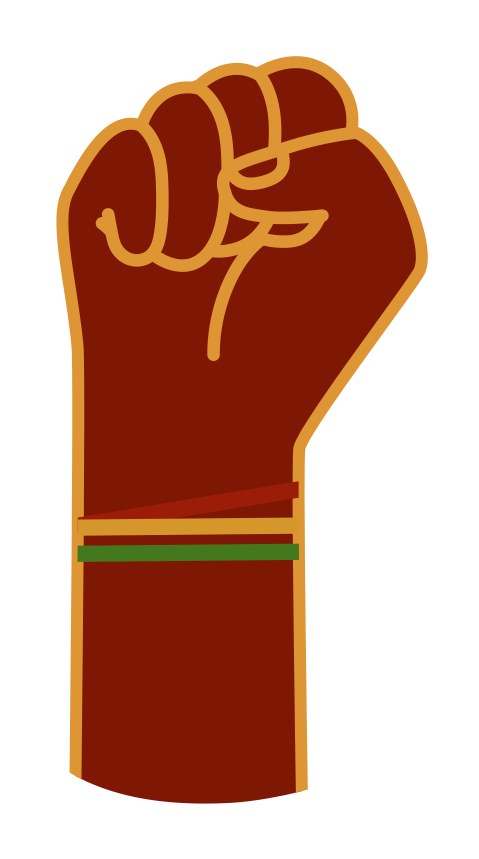 02
Trải nghiệm làm
TRÀ GỪNG MẬT ONG
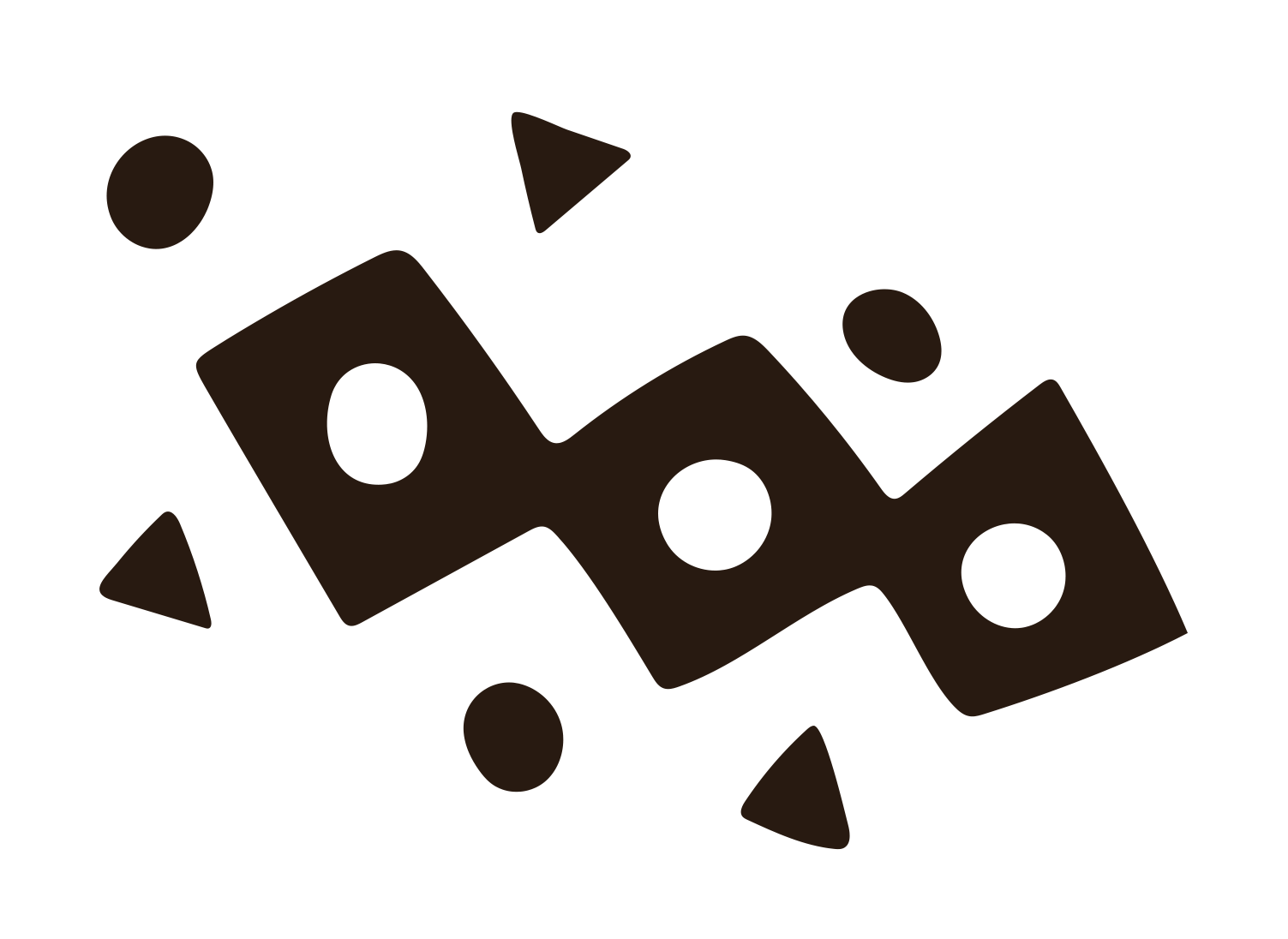 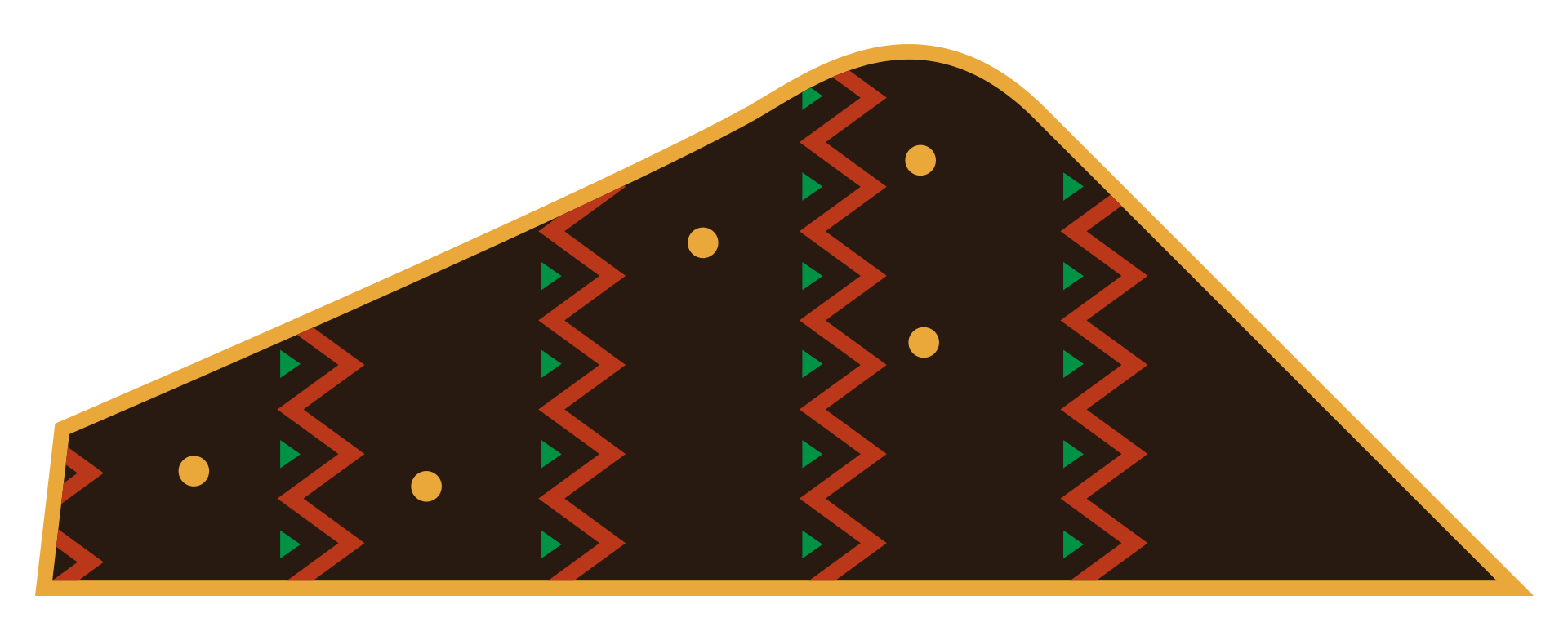 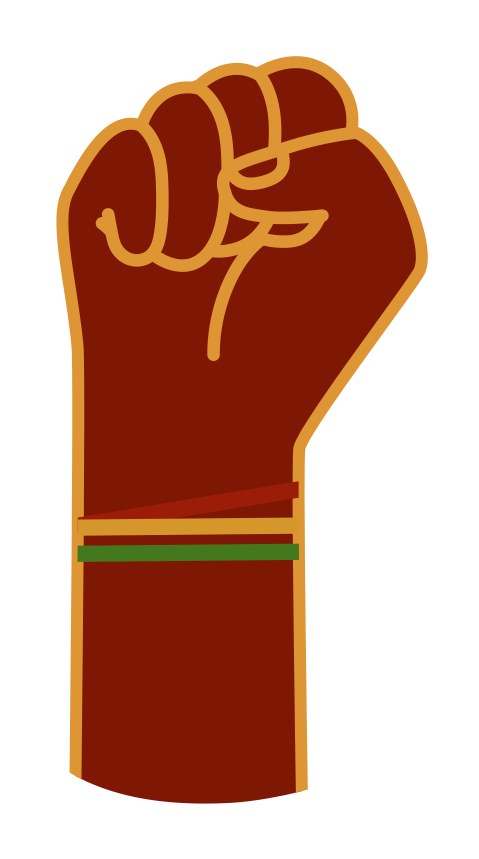 03
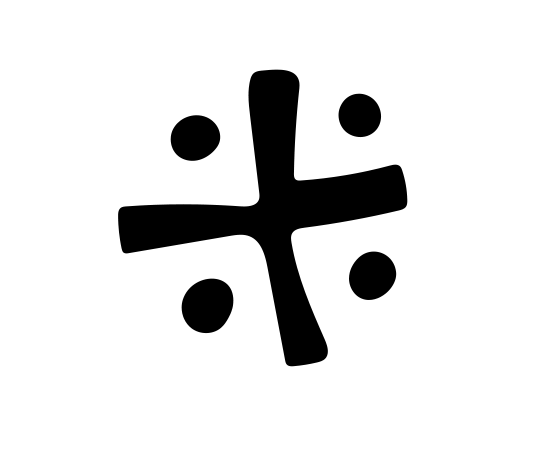 Trải nghiệm spa
NGÂM CHÂN GỪNG MUỐI
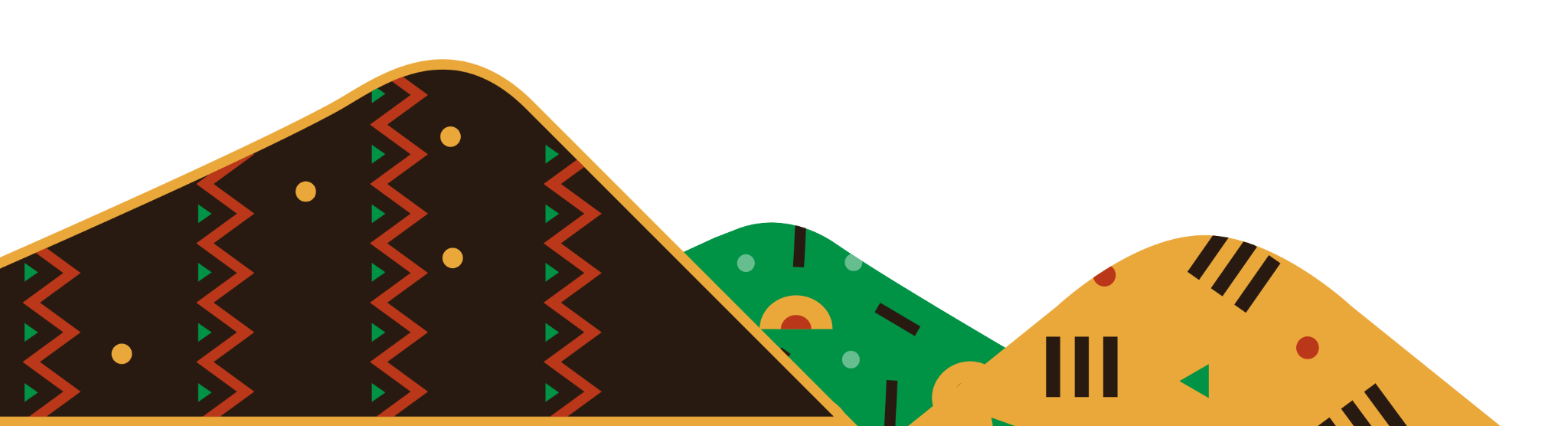 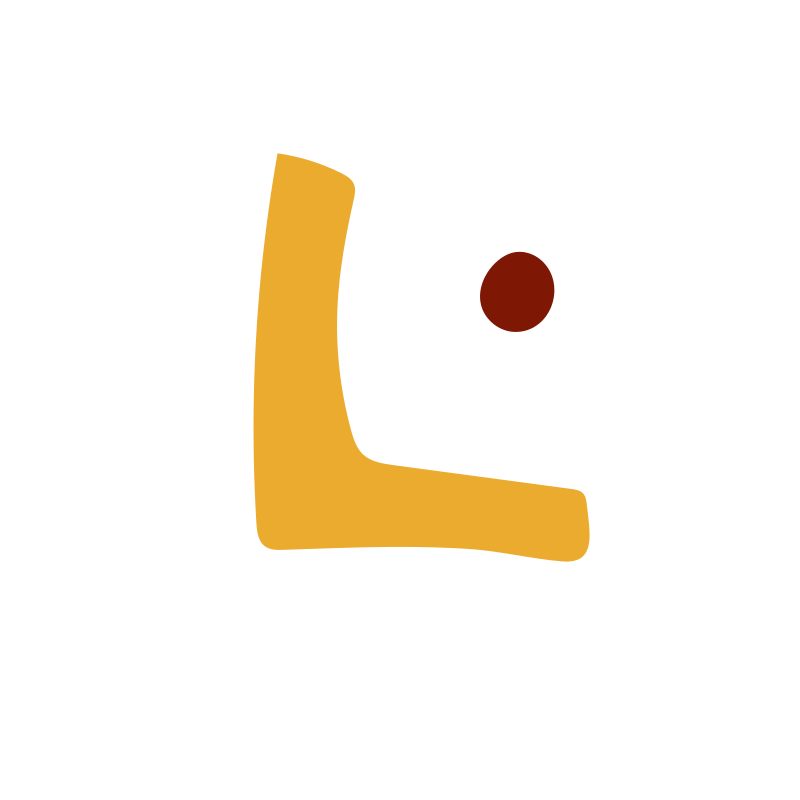 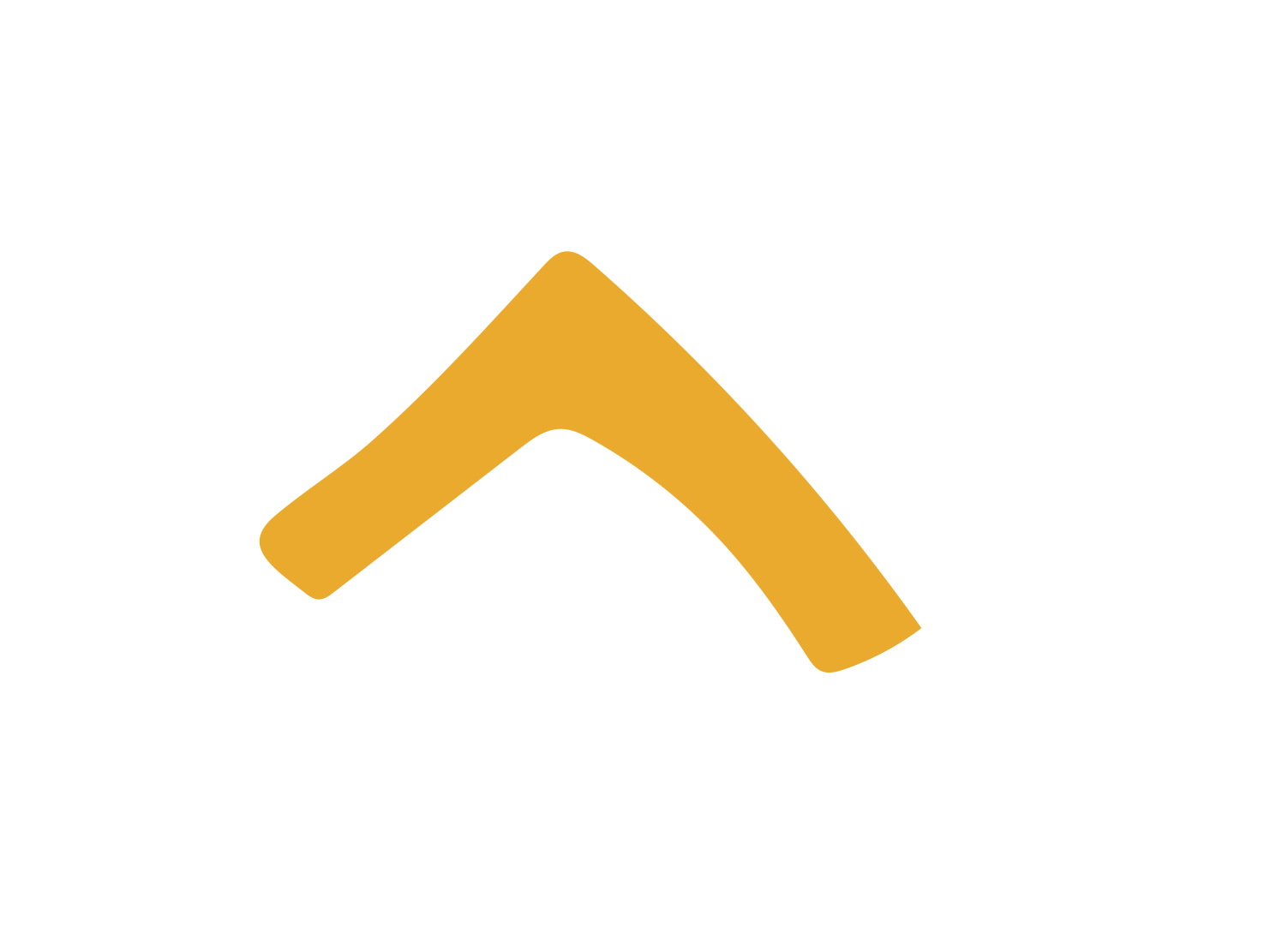 THANKS!
Do you have any questions?
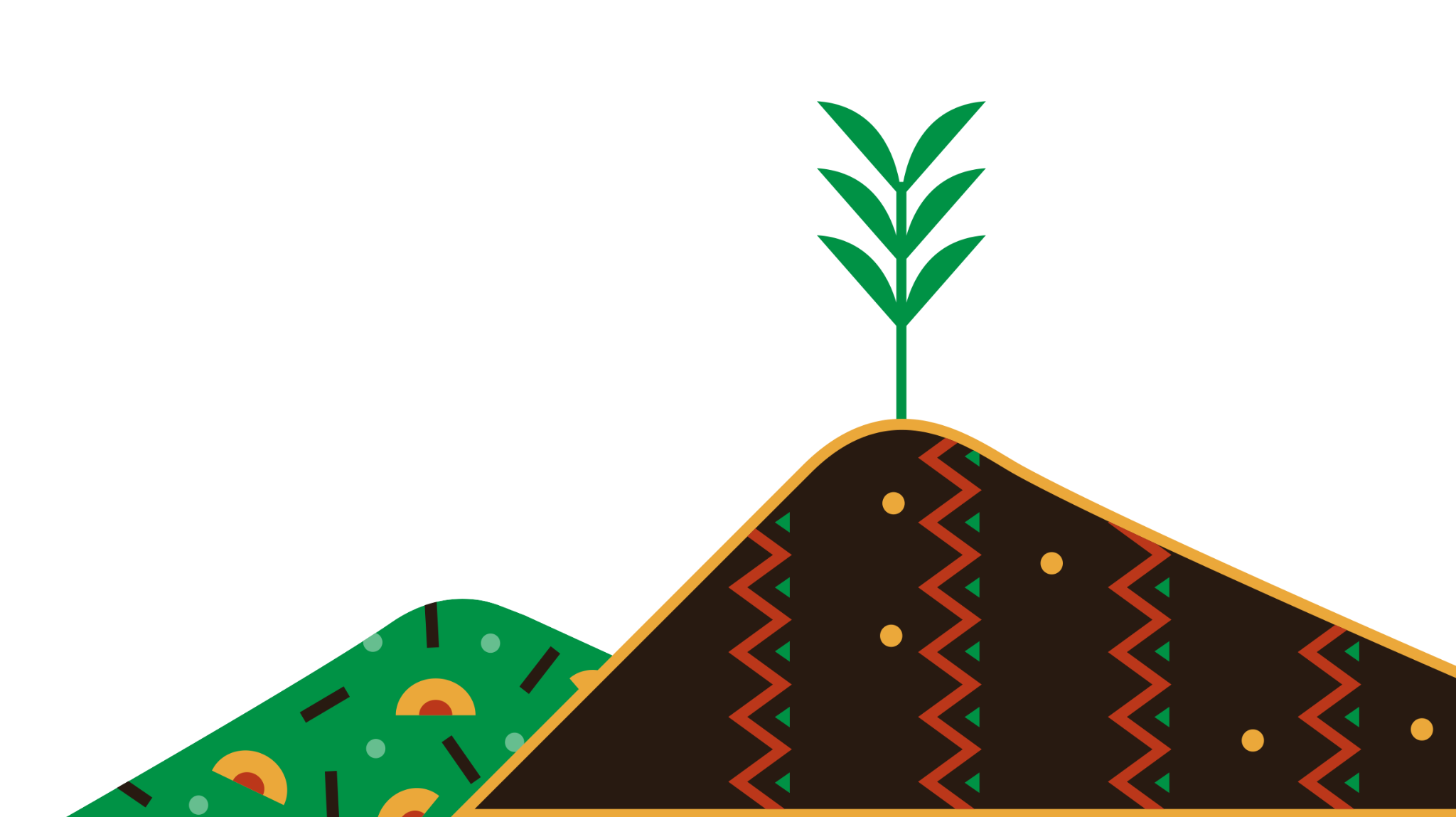 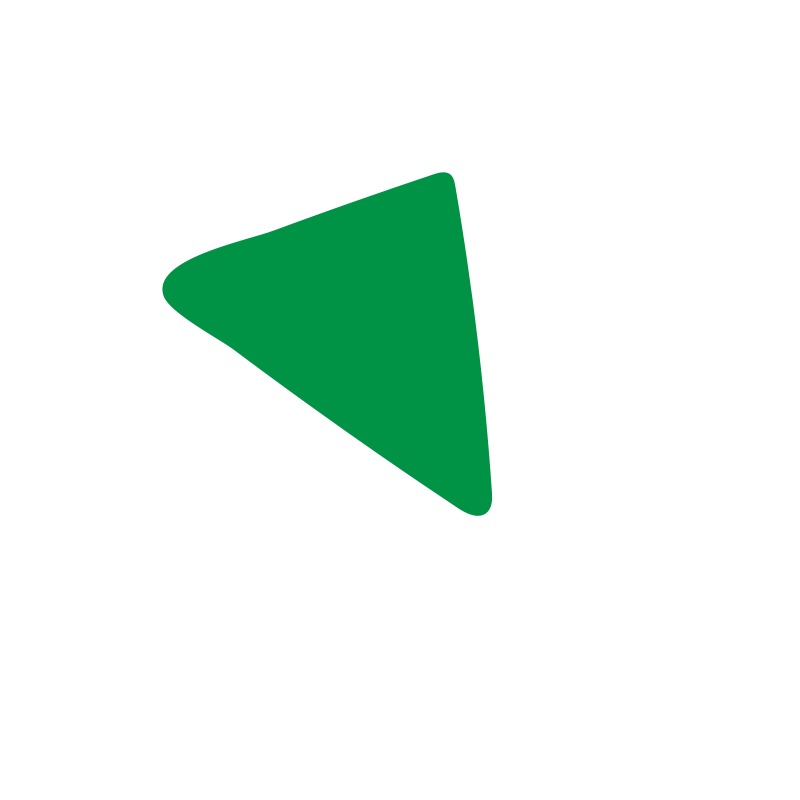